Naming products and services - our strategic approach
Eugene Rea and Stewart Davidson
June 2021
2
Introduction to product naming
Arriving at a strong, suitable name which works in different regions and is able to be legally protected is important for our customers’ engagement, our business and importantly, our brand.
Having a clear understanding of the purpose of your product or service, its markets and the environment it will operate in (for example, stand alone or surrounded by other Edwards’ products or competitors’ products) is vital.
This all must be established by your completed Market In process, so the desired purpose and positioning of your proposed product or service is clear and well described.
Don’t start your product development by inventing a name.
Your product or service should have a working title ‘Project ______________’
Use this for everything until you get to at least half way through Stage 2.
Consult the Edwards brand team early and enlist their help.
3
Good names, bad names, cool names
Most people attribute good names to brands and products they like. It is a ‘post product experience’ attribution.
This is totally different to having to create a likeable, memorable name that fits with the master brand, the product family, the industry, and survives the legal protection process. No name starts off as ‘cool’. It can earn that description if the product performs, is well designed and eventually triggers a range of positive affiliations.
Here is a good place to start; a 7 minute introduction to naming by Brand Consultant, Sacha Strauss. (click to play)
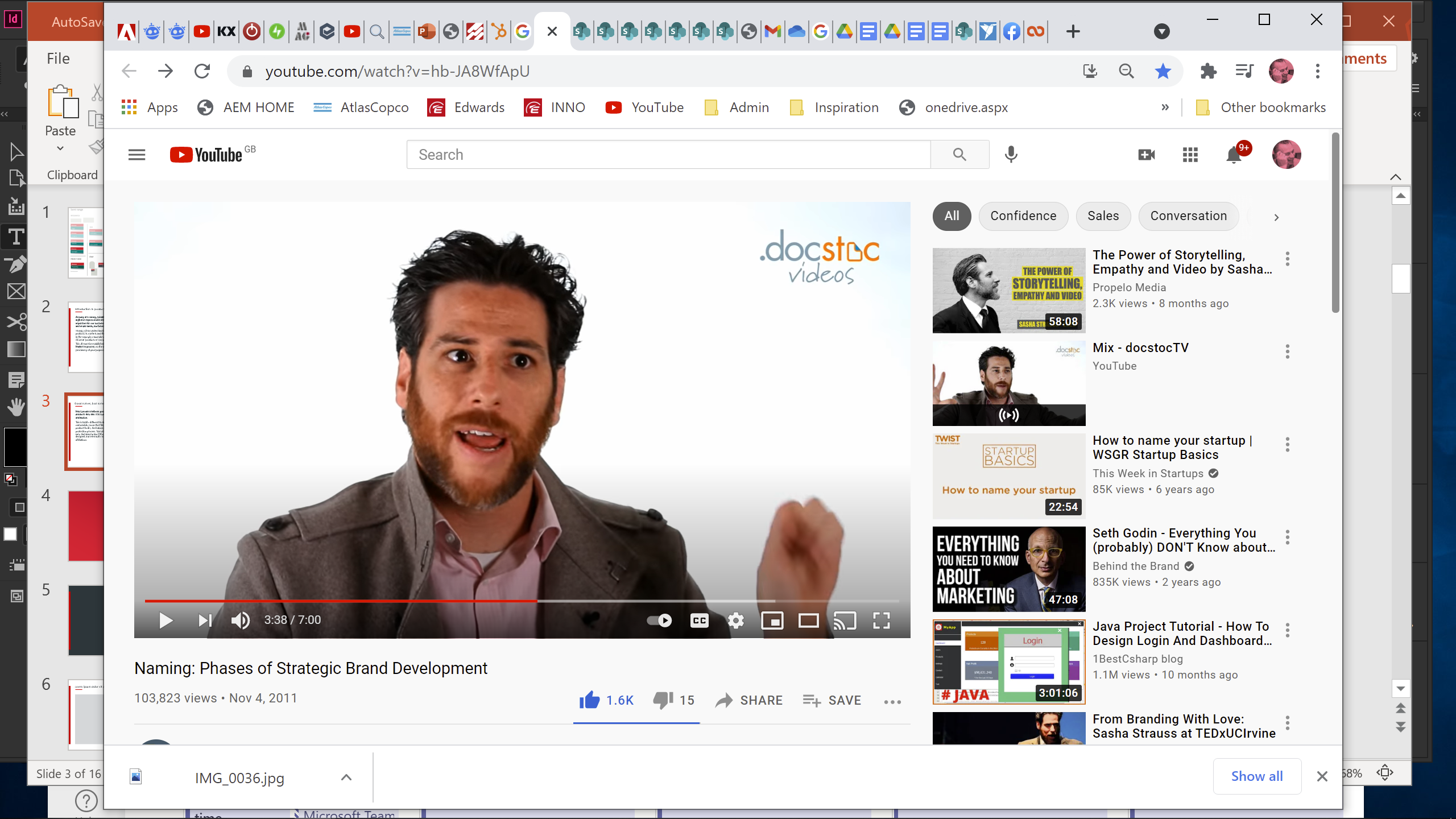 4
Process for naming (1) – set up and generation
descriptor
descriptor
descriptor
descriptor
A
Write 5 words that describe your product or service and what it offers.
Review the competitors in the space …what are their names like …long, short, colourful, abstract, technology based? Set these names aside.
Brainstorm – you should not need 1,000 ideas as suggested in the video, because we work in much tighter B2B markets, as compared to consumer products. Generate up to 100 words or names. Don’t be negative about any at this stage. These are starting points to let your mind wander regarding associations – functionality or benefit driven, or an abstract metaphor or parallel.
descriptor
B
competitor
competitor
competitor
competitor
competitor
competitor
C
positive outcome
benefit
name
concept
expression
name
benefit
benefit
metaphor
name
idea
name
name
name
name
name
idea
concept
name
name
name
name
concept
name
name
name
name
5
Process for naming (2) - concepts and connections
Play pick and match. From your long list of words - this concept and this concept work well together – use that as a source of inspiration
Also, explore parallels that relate to your product from different sources – astronomy (a chain of stars), geology (materials with specific properties) nature (changes in properties), mythology, etc, etc.
Another option is to blend two words together in hybrid form to create something new. (Econovan - an economic van, but be careful that word contractions could widen or misdirect the meaning eg; – Econovan – an eco friendly van).
D
6
Process for naming 3 - filtering
Filter 1 – Pronunciation 
Does it flow easily off the tongue? 
Will people be able to understand an obvious way of pronouncing it when they see it? (Remember, you won’t be there to correct them!) 
How would it sound to people when English is not their first language? Are there unintended meanings in the main languages it needs to work in? We have all heard of funny or disastrous examples!
Does it feel right/sound right when you put Edwards in front of it?
E
F
Filter 2 – How does it look written down? If you have to contort the letters to get around legal registration then maybe it should be abandoned.
Filter 3 - Take your 10 favourites and research them online – Google searches, US trademarks (uspto.gov plus other markets), and industry sites. This will knock out some name ideas.



Legal Exploration - Once you have 3 names and they have been accepted as possible solutions by your team, contact our legal department to progress the process.
G
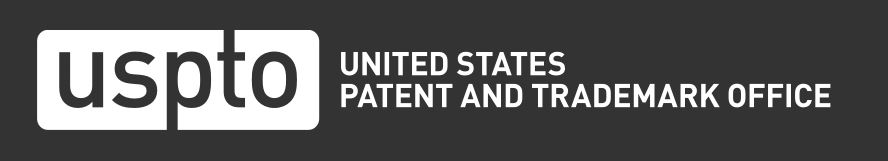 H
7
Cautionary notes
Avoid acronyms and numbers. Our industry is filled with them and they carry no brand value at all. They do not help our customers, as acronyms are disguising codes of the full technology name. It forces the customer to learn our code, which reflects badly on us and our brand. 
Do not hang the name on the specific technology, because technology can change quickly. (VideoEzy movie hire had a problem when CDs took over, but Blockbuster didn’t).
Keep away from names that borrow from the approach created by famous brands, eg; iPod, iMac. The ‘i’ era is over. Similarly the ‘E’ for electric and ‘My’ approach is cliched.
Avoid names that too closely reflect the product positioning rather than something characterful. (In the Australian light beer market ‘Carlton MidStrength’ failed (because it is a strategic positioning, not a brand with its own character) but ‘Tooheys Blue’ succeeded. One is a strategy, but the other is a brand. Likewise in chocolate, Cadburys’ DarkMilk will never work long term because it has no character of its own other than the equity in the master brand. It is a classic imagination-less line extension.
9
Choosing web URLs – a complex exercise
The prominence of the Edwards system has a lot to say on this topic. From an SEO point of view, separating countries with the iso standard is always preferred (en-uk etc.), however, there is a need to separate sales organizations within SAP through the subdomain with the SAP setup.
URL length - Shorter URLs perform better in Google. still preferred to on top (or instead) separate countries using ISO. This is on one side to assist in the split in the engines between which country to show for shared languages (UK/US etc.) when it’s the same product, and on the other to keep it to the world standard, please help me recall if this is already in motion.
URL length has proven to have an impact in general on SEO rankings, and this is really something to keep in mind if the intention really is to have an extension to the original (already long) Edwards URL (edwardsvacuum.com). 

As a general rule of thumb, keeping it to a maximum of 70 characters is advised (alongside an absolute max of 100) for pages you want to rank with, while for documents, media and search results (usually not necessarily something you need to rank on the first page) I would suggest that this does not apply to make it simple. Studies done on the matter show a correlation between length and ranking of a page. 

The issue that comes with a long “baseline” is the categories and sub-categories, where your baseline (uk.my.edwardsvacuum.com) is already 24 characters, leaving the remaining space at 46… That means, that you need to ensure that the categories have urls that explains what they contain, while still keepin g them very short, potentially directly impacting your site structure alongside your product page url differentiation. uk.my.edwardsvacuum.com/en-uk/our-products/industrial-dry-pumps/gxs-dry-screw-vacuum-pumps (example from the website) hence becomes too long already, and if you on top add the different product variations, say / gs210002 it will lower the probability of ranking further.
To give an idea of how this works in real life, here is an example of average rankings based on url length over a large amount of sites:
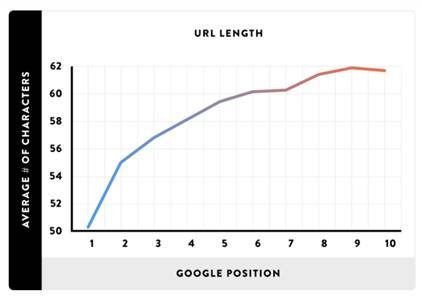 As you can see, a clear indication that even with lower length urls, we have reduction in ranking when there is increase in length.
10